SMT Solvers for Testing, Program Analysis and Verification @Microsoft
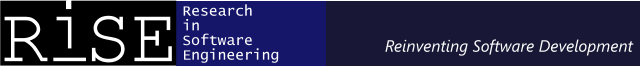 FSE &
Nikolaj Bjørner
Microsoft Research
The Calculus of Computation*
At the core of every software analysis engine 
is invariably a component using logical 
formulas for describing states and 
transformations between system states.
*Title of Bradley & Manna’s book
The Calculus of Computation
Some Microsoft engines:
SDV: 	The Static Driver Verifier
PREfix: 	The Static Analysis Engine for C/C++.
Pex: 	Program EXploration for .NET.
SAGE: 	Scalable Automated Guided Execution 
Spec#: 	C# + contracts
VCC: 	Verifying C Compiler for the Viridian Hyper-Visor
HAVOC: 	Heap-Aware Verification of C-code.
SpecExplorer: Model-based testing of protocol specs.
Yogi: 	Dynamic symbolic execution + abstraction.
FORMULA: Model-based Design
F7: 		Refinement types for security protocols
M3: 		Model Program Modeling
VS3:	Abstract interpretation and Synthesis
					
					They all use the SMT solver
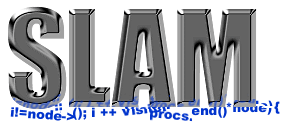 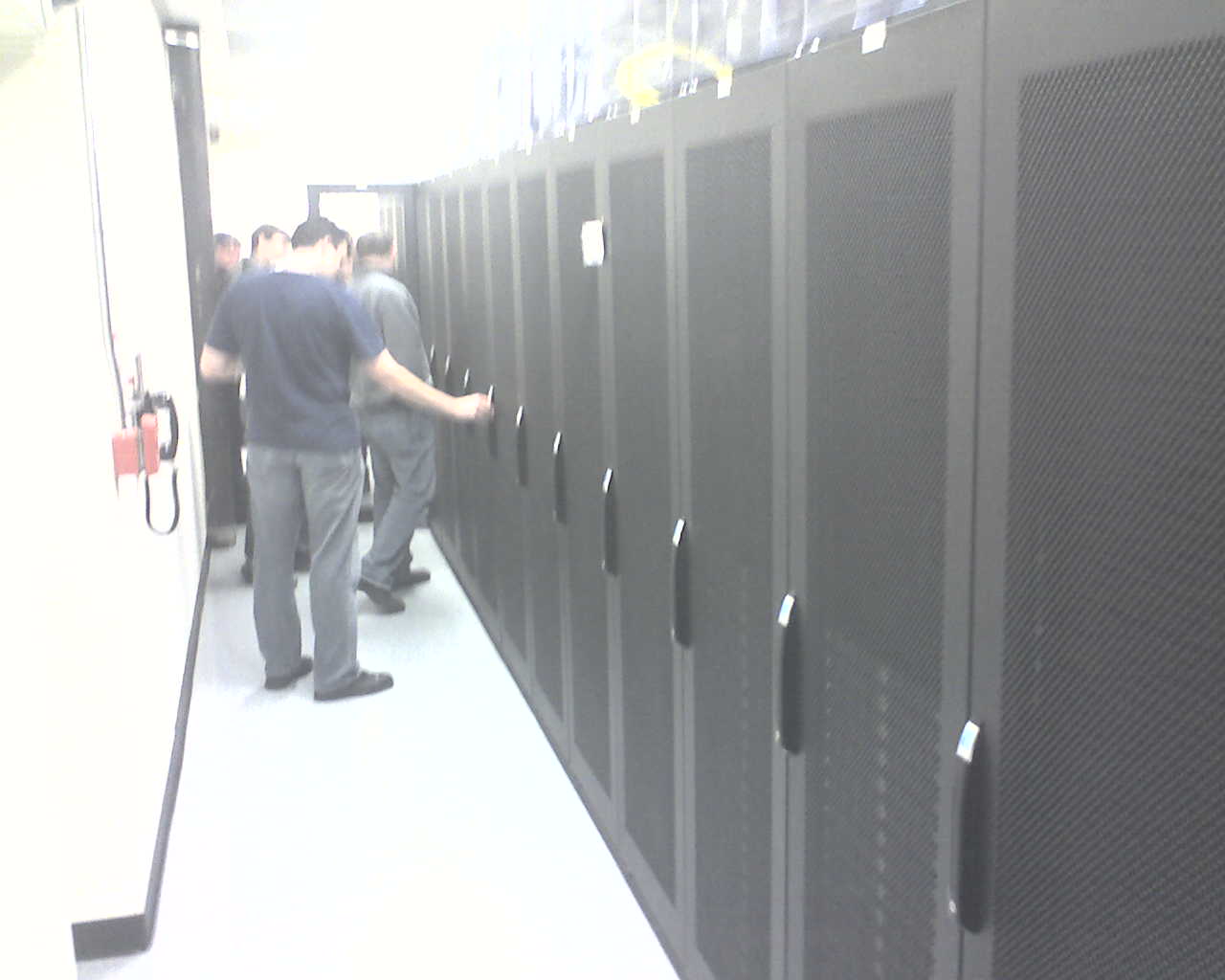 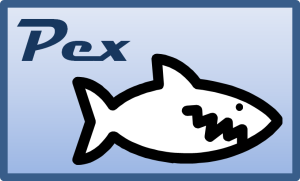 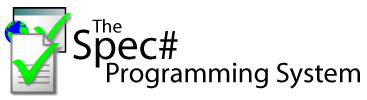 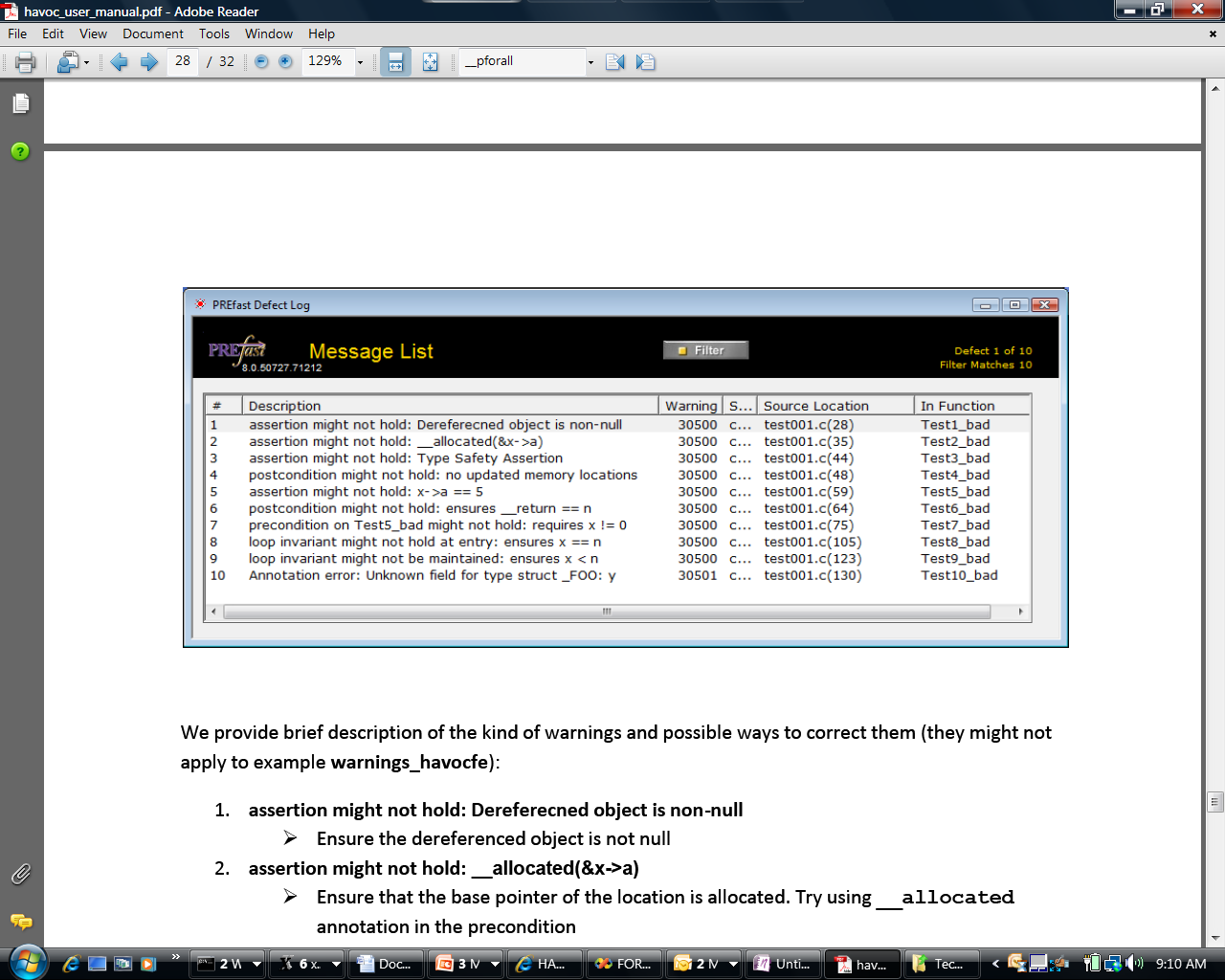 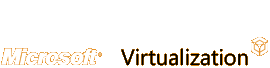 Hyper-V
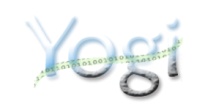 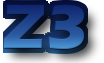 This Tutorial
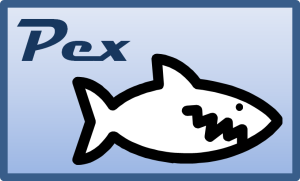 Pex: 	Program EXploration for .NET.


SDV: 	The Static Driver Verifier


PREfix: 	The Static Analysis Engine for C/C++.


Spec#: 	C# + contracts


VCC: 	Verifying C Compiler for 		the Viridian Hyper-Visor

M3/FORMULA: Model Program Exploration
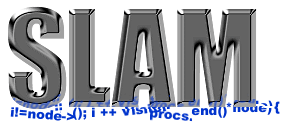 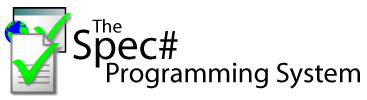 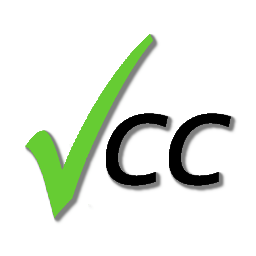 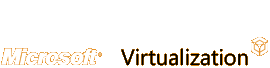 Hyper-V
The inner Research Market @ MSFT
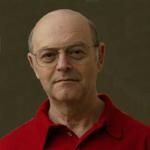 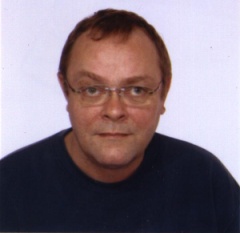 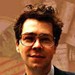 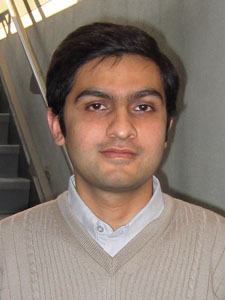 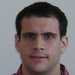 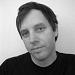 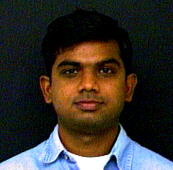 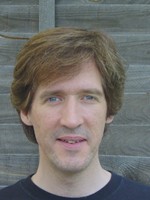 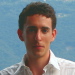 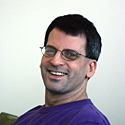 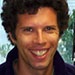 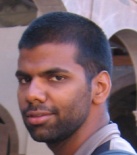 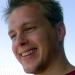 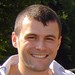 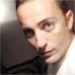 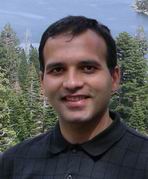 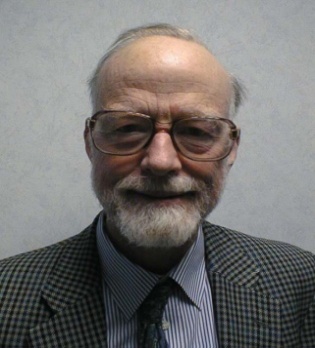 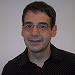 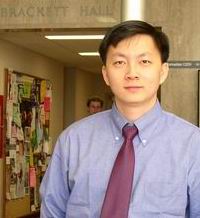 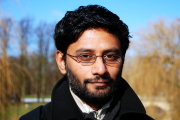 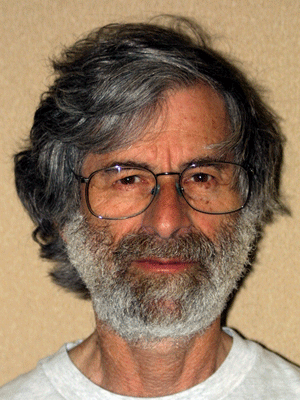 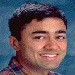 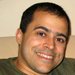 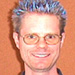 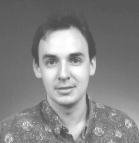 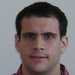 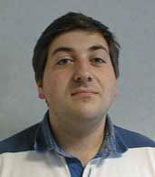 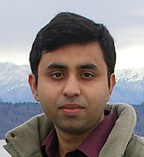 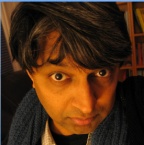 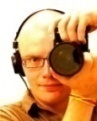 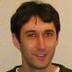 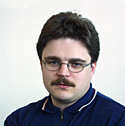 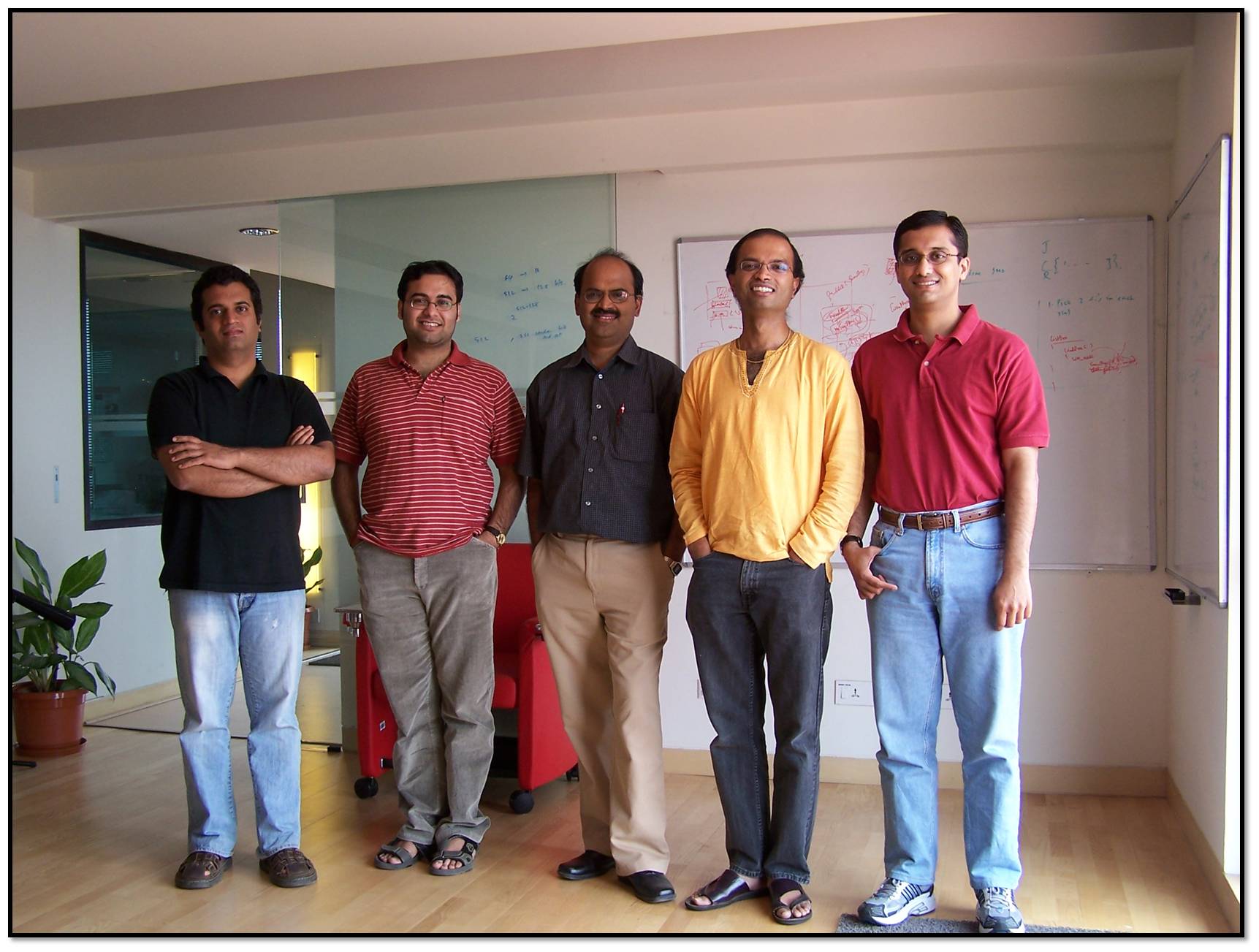 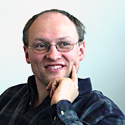 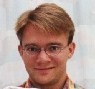 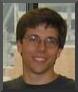 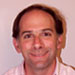 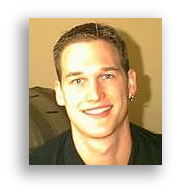 What is Z3?
Theories
Simplify
OCaml
Arrays
Bit-Vectors
SMT-LIB
.NET
Lin-arithmetic
Groebner basis
Recursive Datatypes
Comb. Array Logic
Native
C
Free (uninterpreted) functions
Quantifiers:
E-matching
Model Generation:
Finite Models
Quantifiers:
Super-position
Proof objects
Assumption tracking
Parallel Z3
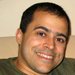 By Leonardo de Moura & Nikolaj Bjørner http://research.microsoft.com/projects/z3
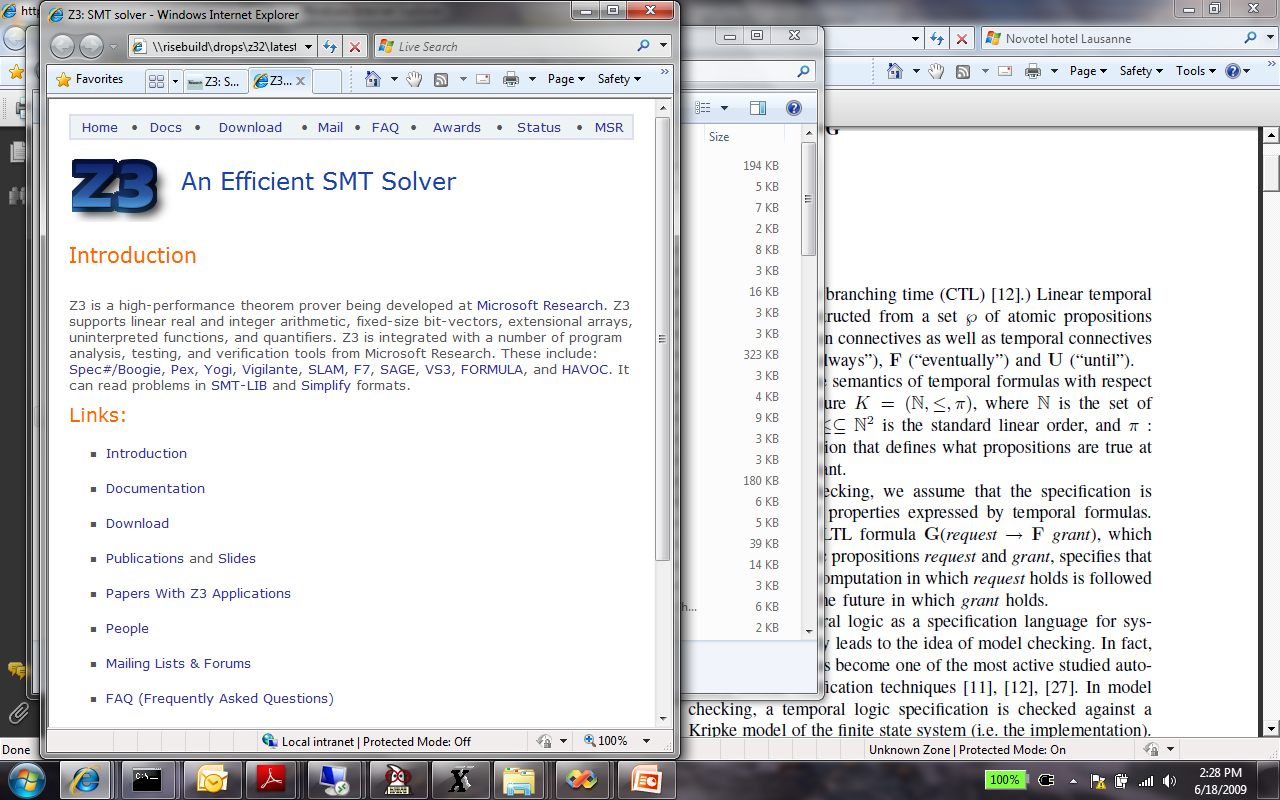 What is Z3?
Leonardo de Moura &
Nikolaj Bjørner

Microsoft Research
Redmond
Research around Z3
Decision Procedures
Modular Difference Logic is Hard 		           	TR 08 B, Blass Gurevich, Muthuvathi.
Linear Functional Fixed-points. 			CAV 09  B. & Hendrix. 
A Priori Reductions to Zero for Strategy-Independent Gröbner Bases SYNASC 09 M& Passmore. 
Efficient, Generalized Array Decision Procedures 	           	FMCAD 09  M & B
Combining Decision Procedures
Model-based Theory Combination 		           	SMT 07   M & B. . 
Accelerating Lemma learning using DPLL(U)		LPAR-short 08  B, Dutetre & M
Proofs, Refutations and Z3				IWIL 08 M & B
On Locally Minimal Nullstellensatz Proofs.		SMT 09  M & Passmore. 
A Concurrent Portfolio Approach to SMT Solving		CAV 09   Wintersteiger, Hamadi & M
Quantifiers, quantifiers, quantifiers
Efficient E-matching for SMT Solvers. . 		 	CADE 07 M & B. 
Relevancy Propagation. 		 		TR 07      M & B. 
Deciding Effectively Propositional Logic using DPLL and substitution sets  IJCAR 08 M & B.
Engineering DPLL(T) + saturation. 			IJCAR 08 M & B. 
Complete instantiation for quantified SMT formulas		CAV 09   Ge & M. 
On deciding satisfiability by DPLL(+ T) and unsound theorem proving. 
						CADE 09  Bonachina, M & Lynch. .
. 
.
 
.
This tutorial covers applications of Z3
Z3: Some Microsoft Clients
Drivers
Hyper-V
.NET BCL
SLAM/SDV
VCC
PEX
Hoare
Triples
Finite Program abstraction
Is this path feasible?
Proof
Model
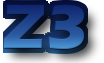 Message 
Microsoft’s SMT solver 
Z3 is the snake oil when
rubbed on solves all 
your problems
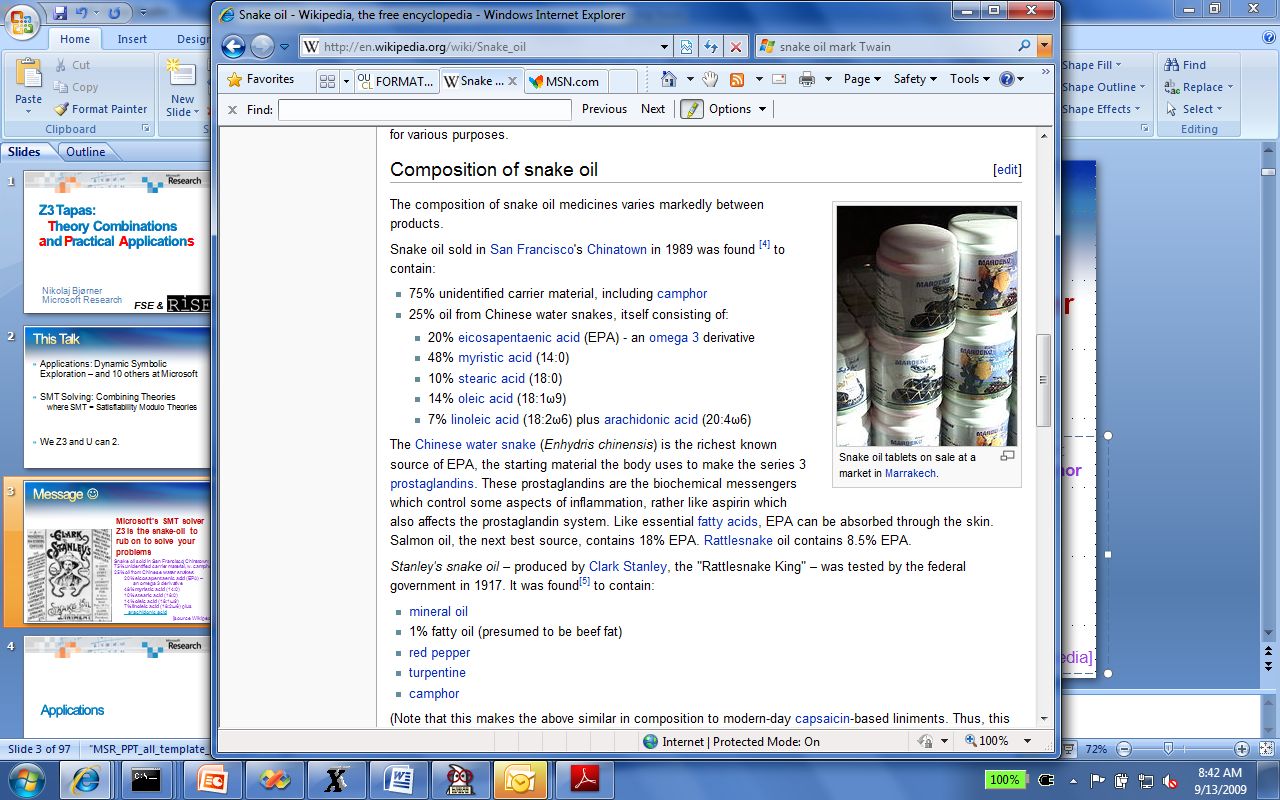 Z3 Components:
   9% SAT solver
14% Quantifier engine
10% Equality and functions
10% Arrays
20% Arithmetic
10% Bit-vectors
….25% Secret Sauce
….2% top-secret sauce
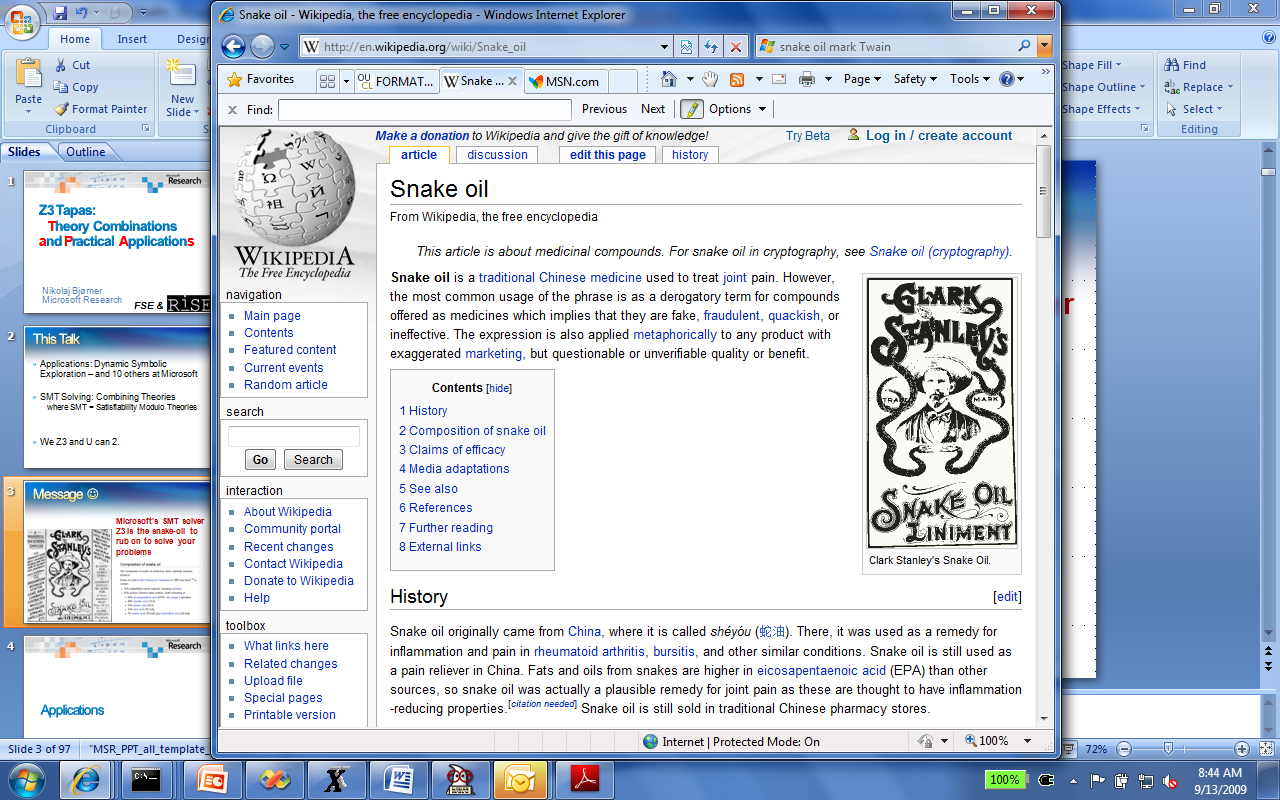 Recap: what is SMT?
Satisfiability Modulo Theories (SMT)
Array Theory
Arithmetic
Uninterpreted Functions
Z3: An Efficient SMT Solver
Domains from programs
Bits and bytes

Numbers	

Arrays	

Records		

Heaps		

Data-types	

Object inheritance
Demo:	Z3 & F#
Screenshot
Dynamic Symbolic Execution
Application: 	- Pex, SAGE, Yogi, Vigilantehttp://research.microsoft.com/pex
Dynamic Symbolic Execution
Run Test and Monitor
Path Condition
Execution Path
TestInputs
KnownPaths
seed
New input
Constraint System
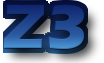 Solve
Unexplored path
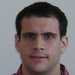 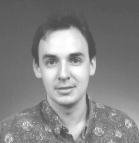 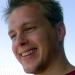 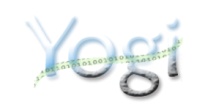 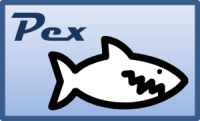 Vigilante
SAGE
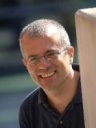 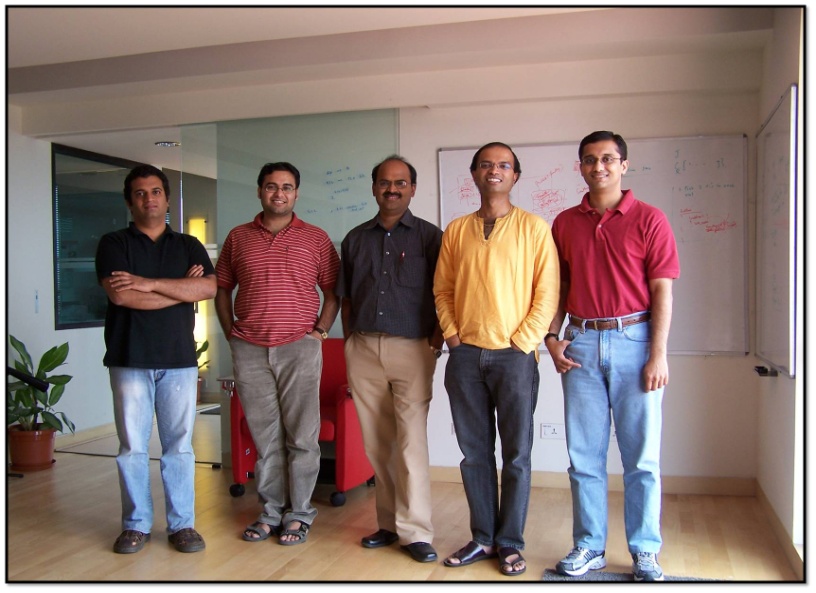 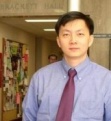 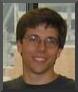 Nikolai Tillmann Peli de Halleux (Pex), Patrice Godefroid (SAGE)
Aditya Nori, Sriram Rajamani (Yogi), Jean Philippe Martin, Miguel Castro, 
Manuel Costa, Lintao Zhang (Vigilante)
Test-case generation with SAGEfor exploring x86 binaries
Internal user: “WEX Security team”
Use 100s of dedicated machines 24/7 for months
Apps: image processors, media players, file decoders,…
Bugs: Write/read A/Vs, Crash,…
Uncovered bugs not possiblewith “black-box” methods.
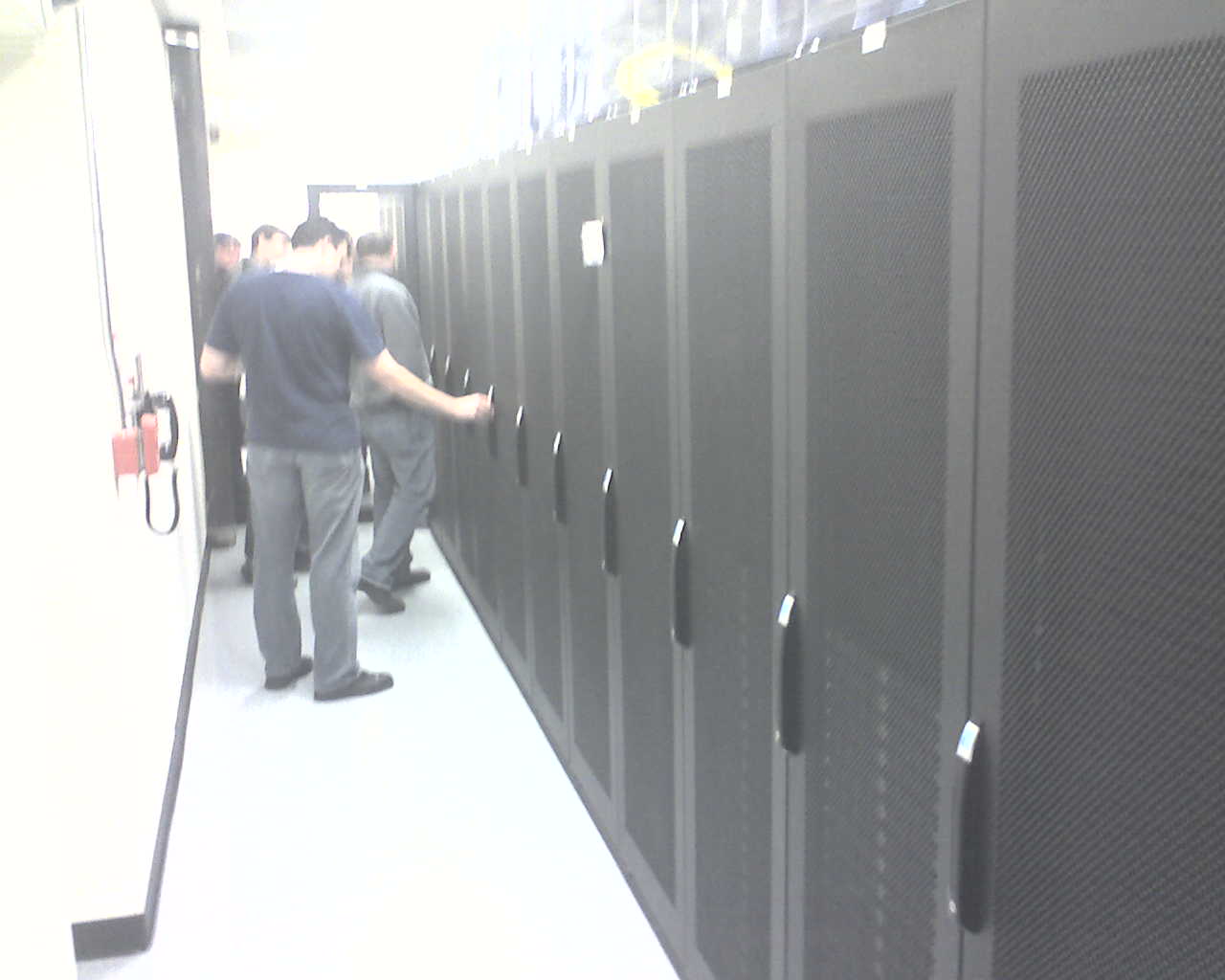 ArrayList with Pex: The Spec
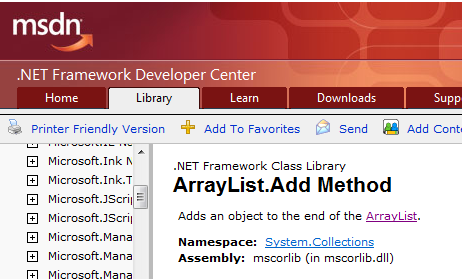 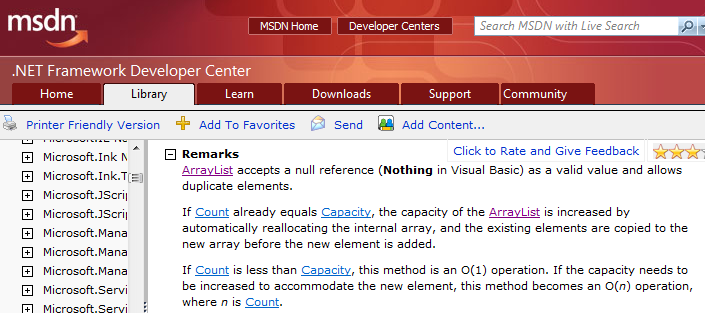 ArrayList: AddItem Test
class ArrayListTest {  [PexMethod]  void AddItem(int c, object item) {      var list = new ArrayList(c);      list.Add(item);
      Assert(list[0] == item); }
}
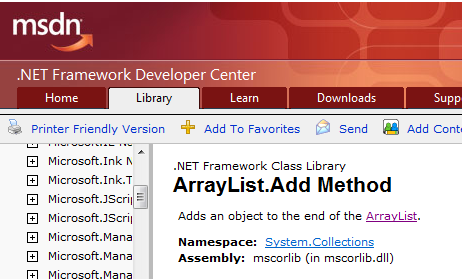 class ArrayList {
  object[] items;  int count;

  ArrayList(int capacity) {
    if (capacity < 0) throw ...;
    items = new object[capacity];  }

  void Add(object item) {
    if (count == items.Length)       ResizeArray();

    items[this.count++] = item; }...
ArrayList: Starting Pex …
class ArrayListTest {  [PexMethod]  void AddItem(int c, object item) {      var list = new ArrayList(c);      list.Add(item);
      Assert(list[0] == item); }
}
class ArrayList {
  object[] items;  int count;

  ArrayList(int capacity) {
    if (capacity < 0) throw ...;
    items = new object[capacity];  }

  void Add(object item) {
    if (count == items.Length)       ResizeArray();

    items[this.count++] = item; }...
ArrayList: Run 1, (0,null)
class ArrayListTest {  [PexMethod]  void AddItem(int c, object item) {      var list = new ArrayList(c);      list.Add(item);
      Assert(list[0] == item); }
}
class ArrayList {
  object[] items;  int count;

  ArrayList(int capacity) {
    if (capacity < 0) throw ...;
    items = new object[capacity];  }

  void Add(object item) {
    if (count == items.Length)       ResizeArray();

    items[this.count++] = item; }...
ArrayList: Run 1, (0,null)
class ArrayListTest {  [PexMethod]  void AddItem(int c, object item) {      var list = new ArrayList(c);      list.Add(item);
      Assert(list[0] == item); }
}
c < 0     false
class ArrayList {
  object[] items;  int count;

  ArrayList(int capacity) {
    if (capacity < 0) throw ...;
    items = new object[capacity];  }

  void Add(object item) {
    if (count == items.Length)       ResizeArray();

    items[this.count++] = item; }...
ArrayList: Run 1, (0,null)
class ArrayListTest {  [PexMethod]  void AddItem(int c, object item) {      var list = new ArrayList(c);      list.Add(item);
      Assert(list[0] == item); }
}
0 == c    true
class ArrayList {
  object[] items;  int count;

  ArrayList(int capacity) {
    if (capacity < 0) throw ...;
    items = new object[capacity];  }

  void Add(object item) {
    if (count == items.Length)       ResizeArray();

    items[this.count++] = item; }...
ArrayList: Run 1, (0,null)
class ArrayListTest {  [PexMethod]  void AddItem(int c, object item) {      var list = new ArrayList(c);      list.Add(item);
      Assert(list[0] == item); }
}
item == item    true
class ArrayList {
  object[] items;  int count;

  ArrayList(int capacity) {
    if (capacity < 0) throw ...;
    items = new object[capacity];  }

  void Add(object item) {
    if (count == items.Length)       ResizeArray();

    items[this.count++] = item; }...
This is a tautology, 
i.e. a constraint that is always true,
regardless of the chosen values.

We can ignore such constraints.
ArrayList: Picking the next branch to cover
class ArrayListTest {  [PexMethod]  void AddItem(int c, object item) {      var list = new ArrayList(c);      list.Add(item);
      Assert(list[0] == item); }
}
class ArrayList {
  object[] items;  int count;

  ArrayList(int capacity) {
    if (capacity < 0) throw ...;
    items = new object[capacity];  }

  void Add(object item) {
    if (count == items.Length)       ResizeArray();

    items[this.count++] = item; }...
ArrayList: Solve constraints using SMT solver
class ArrayListTest {  [PexMethod]  void AddItem(int c, object item) {      var list = new ArrayList(c);      list.Add(item);
      Assert(list[0] == item); }
}
class ArrayList {
  object[] items;  int count;

  ArrayList(int capacity) {
    if (capacity < 0) throw ...;
    items = new object[capacity];  }

  void Add(object item) {
    if (count == items.Length)       ResizeArray();

    items[this.count++] = item; }...
Z3
Constraint solver

Z3 has decision procedures for
 Arrays
 Linear integer arithmetic
 Bitvector arithmetic
 …
 (Everything but floating-point numbers)
ArrayList: Run 2, (1, null)
class ArrayListTest {  [PexMethod]  void AddItem(int c, object item) {      var list = new ArrayList(c);      list.Add(item);
      Assert(list[0] == item); }
}
0 == c    false
class ArrayList {
  object[] items;  int count;

  ArrayList(int capacity) {
    if (capacity < 0) throw ...;
    items = new object[capacity];  }

  void Add(object item) {
    if (count == items.Length)       ResizeArray();

    items[this.count++] = item; }...
ArrayList: Pick new branch
class ArrayListTest {  [PexMethod]  void AddItem(int c, object item) {      var list = new ArrayList(c);      list.Add(item);
      Assert(list[0] == item); }
}
class ArrayList {
  object[] items;  int count;

  ArrayList(int capacity) {
    if (capacity < 0) throw ...;
    items = new object[capacity];  }

  void Add(object item) {
    if (count == items.Length)       ResizeArray();

    items[this.count++] = item; }...
ArrayList: Run 3, (-1, null)
class ArrayListTest {  [PexMethod]  void AddItem(int c, object item) {      var list = new ArrayList(c);      list.Add(item);
      Assert(list[0] == item); }
}
class ArrayList {
  object[] items;  int count;

  ArrayList(int capacity) {
    if (capacity < 0) throw ...;
    items = new object[capacity];  }

  void Add(object item) {
    if (count == items.Length)       ResizeArray();

    items[this.count++] = item; }...
ArrayList: Run 3, (-1, null)
class ArrayListTest {  [PexMethod]  void AddItem(int c, object item) {      var list = new ArrayList(c);      list.Add(item);
      Assert(list[0] == item); }
}
c < 0     true
class ArrayList {
  object[] items;  int count;

  ArrayList(int capacity) {
    if (capacity < 0) throw ...;
    items = new object[capacity];  }

  void Add(object item) {
    if (count == items.Length)       ResizeArray();

    items[this.count++] = item; }...
ArrayList: Run 3, (-1, null)
class ArrayListTest {  [PexMethod]  void AddItem(int c, object item) {      var list = new ArrayList(c);      list.Add(item);
      Assert(list[0] == item); }
}
class ArrayList {
  object[] items;  int count;

  ArrayList(int capacity) {
    if (capacity < 0) throw ...;
    items = new object[capacity];  }

  void Add(object item) {
    if (count == items.Length)       ResizeArray();

    items[this.count++] = item; }...
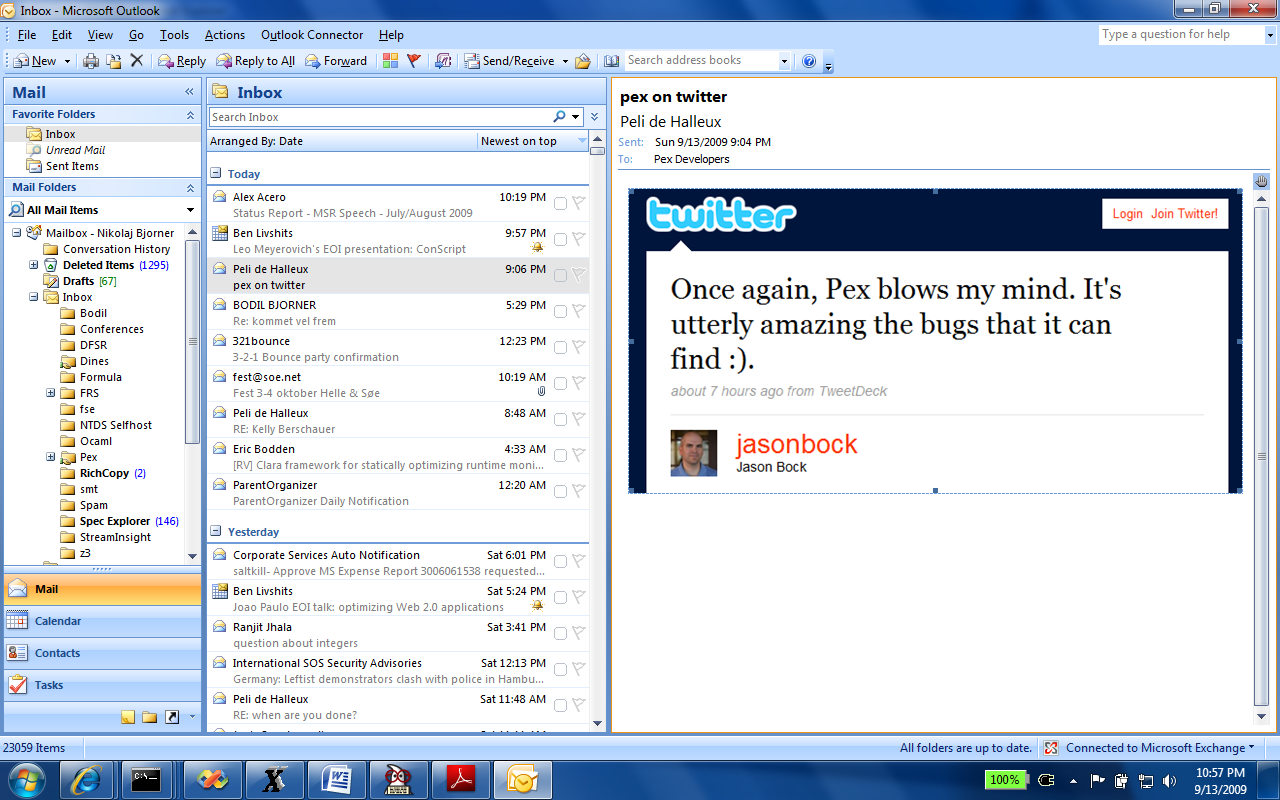 White box testing in practice
How to test this code?
(Real code from .NET base class libraries.)
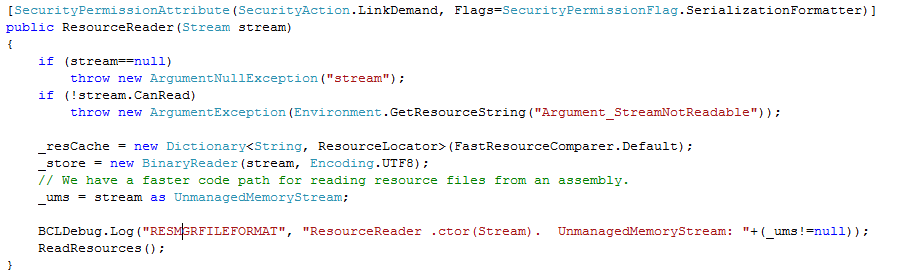 33
White box testing in practice
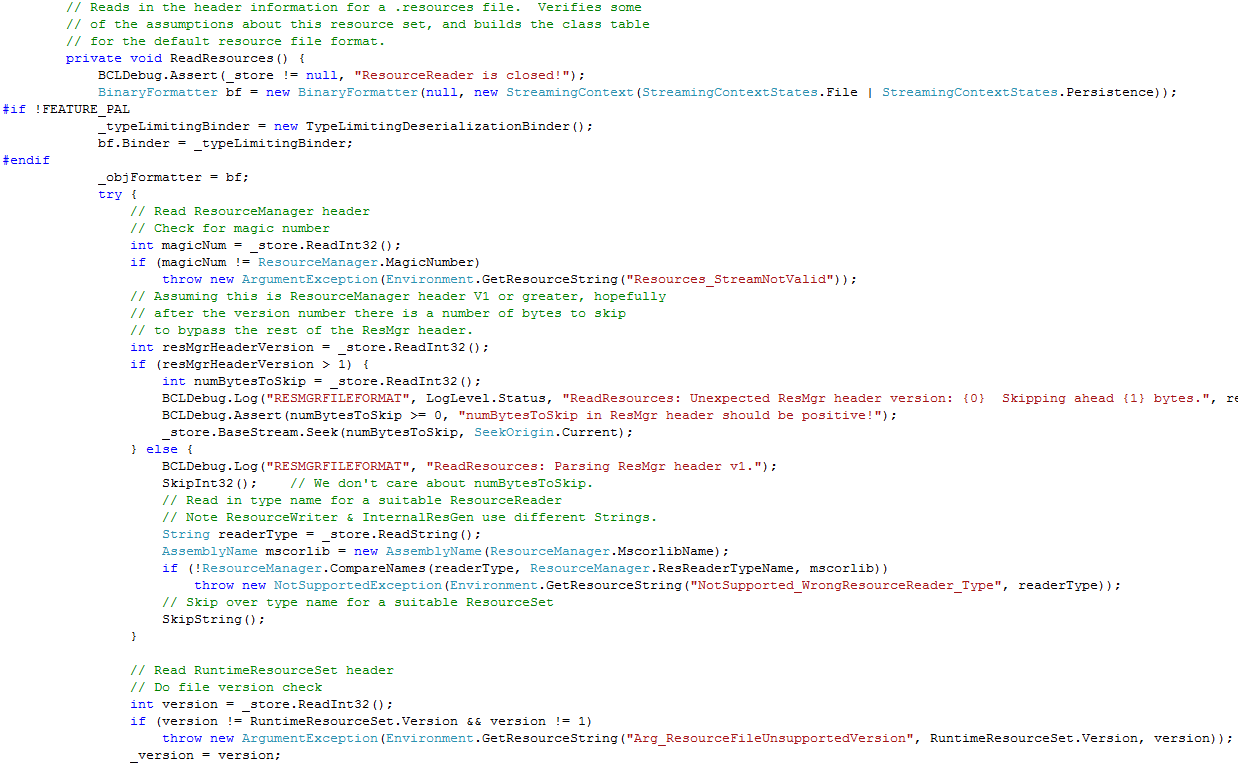 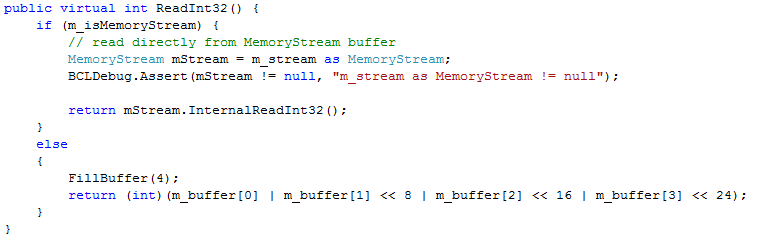 34
Pex – Test Input Generation Demo
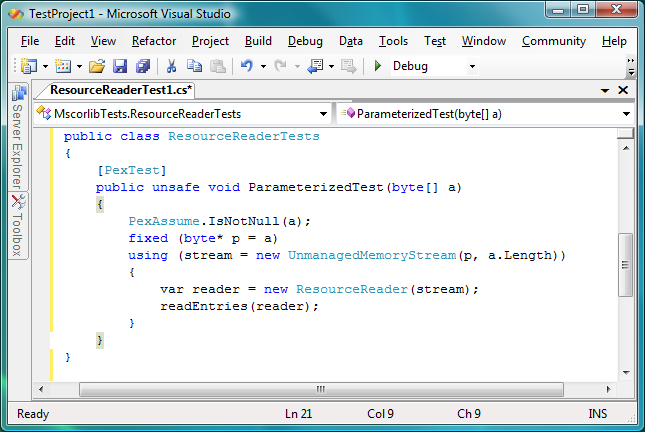 Test input, generated by Pex
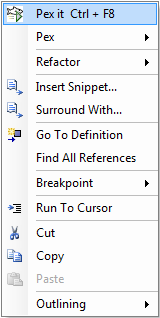 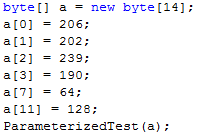 35
Test Input Generation byDynamic  Symbolic Execution
Initially, choose Arbitrary
Run Test and Monitor
Solve
TestInputs
Constraint System
Execution Path
KnownPaths
Choose an 
Uncovered Path
Record
Path Condition
Finds only real bugs
No false warnings
Result: small test suite, high code coverage
Test Input Generation byDynamic  Symbolic Execution
a[0] = 0;
a[1] = 0;
a[2] = 0;
a[3] = 0;
…
Initially, choose Arbitrary
Run Test and Monitor
Solve
TestInputs
Constraint System
Execution Path
KnownPaths
Choose an 
Uncovered Path
Record
Path Condition
Finds only real bugs
No false warnings
Result: small test suite, high code coverage
Test Input Generation byDynamic  Symbolic Execution
Initially, choose Arbitrary
Path Condition:
… ⋀ magicNum != 0x95673948
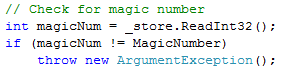 Run Test and Monitor
Solve
TestInputs
Constraint System
Execution Path
KnownPaths
Choose an 
Uncovered Path
Record
Path Condition
Finds only real bugs
No false warnings
Result: small test suite, high code coverage
Test Input Generation byDynamic  Symbolic Execution
Initially, choose Arbitrary
Run Test and Monitor
… ⋀ magicNum != 0x95673948
… ⋀ magicNum == 0x95673948
Solve
TestInputs
Constraint System
Execution Path
KnownPaths
Choose an 
Uncovered Path
Record
Path Condition
Finds only real bugs
No false warnings
Result: small test suite, high code coverage
Test Input Generation byDynamic  Symbolic Execution
a[0] = 206;
a[1] = 202;
a[2] = 239;
a[3] = 190;
Initially, choose Arbitrary
Run Test and Monitor
Solve
TestInputs
Constraint System
Execution Path
KnownPaths
Choose an 
Uncovered Path
Record
Path Condition
Finds only real bugs
No false warnings
Result: small test suite, high code coverage
Test Input Generation byDynamic  Symbolic Execution
Initially, choose Arbitrary
Run Test and Monitor
Solve
TestInputs
Constraint System
Execution Path
KnownPaths
Choose an 
Uncovered Path
Record
Path Condition
Finds only real bugs
No false warnings
Result: small test suite, high code coverage
Automatic Test Input Generation:
Whole-program, white box code analysis
Initially, choose Arbitrary
Run Test and Monitor
Solve
TestInputs
Constraint System
Execution Path
KnownPaths
Choose an 
Uncovered Path
Record
Path Condition
Finds only real bugs
No false warnings
Result: small test suite, high code coverage
Demo:	Pex
Application:
The Static Driver Verifier
SLAM [Ball & Rajamani 2001]
http://www.microsoft.com/whdc/devtools/tools/sdv.mspx
Static Driver Verifier
Z3 is part of SDV 2.0 (Windows 7)
It is used for:
Predicate abstraction (c2bp)
Counter-example refinement (newton)
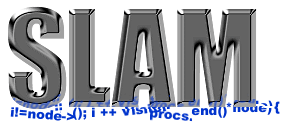 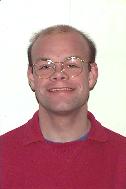 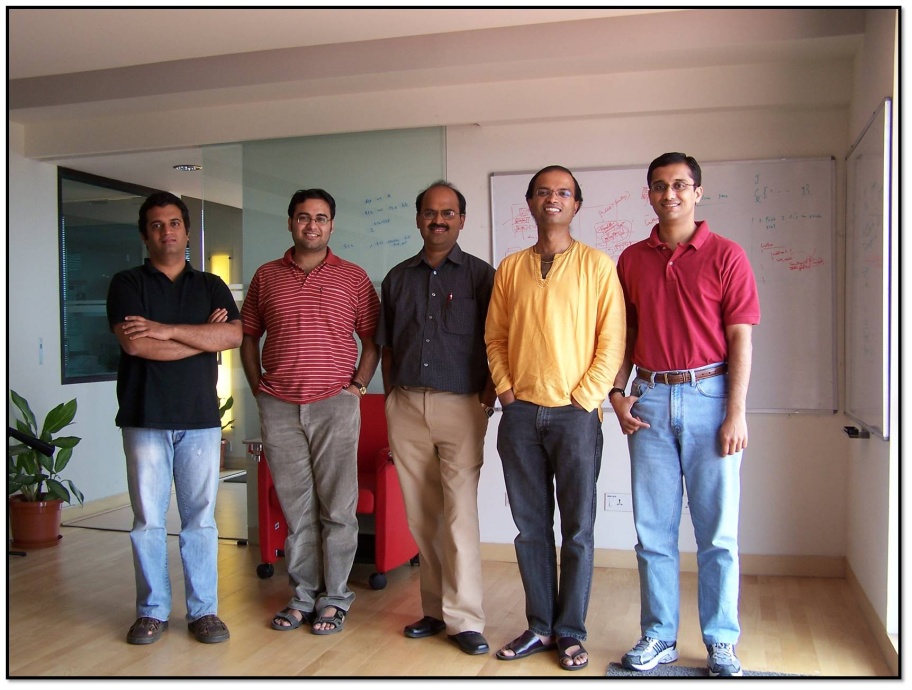 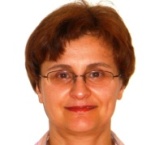 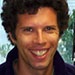 Ella Bounimova, Vlad Levin, Jakob Lichtenberg, 
Tom Ball, Sriram Rajamani, Byron Cook
Overview
http://research.microsoft.com/slam/
SLAM/SDV is a software model checker.
Application domain: device drivers.
Architecture:
c2bp  C program → boolean program (predicate abstraction).
bebop Model checker for boolean programs.
newton Model refinement (check for path feasibility)
SMT solvers are used to perform predicate abstraction and to check path feasibility.
c2bp makes several calls to the SMT solver. The formulas are relatively small.
Example
Do this code obey the looking rule?
do {
	KeAcquireSpinLock();

	nPacketsOld = nPackets; 
		
	if(request){
		request = request->Next;
		KeReleaseSpinLock();
		nPackets++;
	}
} while (nPackets != nPacketsOld);

KeReleaseSpinLock();
Example
Model checking Boolean program
do {
	KeAcquireSpinLock();

	 
		
	if(*){
		
		KeReleaseSpinLock();
		
	}
} while (*);

KeReleaseSpinLock();
U
L
L
L
U
L
U
L
U
U
E
Example
Is error path feasible?
do {
	KeAcquireSpinLock();

	nPacketsOld = nPackets; 
		
	if(request){
		request = request->Next;
		KeReleaseSpinLock();
		nPackets++;
	}
} while (nPackets != nPacketsOld);

KeReleaseSpinLock();
U
L
L
L
U
L
U
L
U
U
E
Example
Add new predicate to 
Boolean program
b: (nPacketsOld == nPackets)
do {
	KeAcquireSpinLock();

	nPacketsOld = nPackets; 
		
	if(request){
		request = request->Next;
		KeReleaseSpinLock();
		nPackets++;
	}
} while (nPackets != nPacketsOld);

KeReleaseSpinLock();
U
L
b = true;
L
L
U
b = b ? false : *;
!b
L
U
L
U
U
E
Example
Model Checking 
Refined Program
b: (nPacketsOld == nPackets)
do {
	KeAcquireSpinLock();

	b = true;
		
	if(*){
		
		KeReleaseSpinLock();
		b = b ? false : *;
	}
} while (!b);

KeReleaseSpinLock();
U
L
b
L
b
L
b
U
b
!b
L
U
b
L
U
b
U
E
Example
Model Checking 
Refined Program
b: (nPacketsOld == nPackets)
do {
	KeAcquireSpinLock();

	b = true;
		
	if(*){
		
		KeReleaseSpinLock();
		b = b ? false : *;
	}
} while (!b);

KeReleaseSpinLock();
U
L
b
L
b
L
b
U
b
!b
L
U
b
L
b
U
Example
Model Checking 
Refined Program
b: (nPacketsOld == nPackets)
do {
	KeAcquireSpinLock();

	b = true;
		
	if(*){
		
		KeReleaseSpinLock();
		b = b ? false : *;
	}
} while (!b);

KeReleaseSpinLock();
U
L
b
L
b
L
b
U
b
!b
L
U
b
L
b
U
Observations about SLAM
Automatic discovery of invariants
driven by property and a finite set of (false) execution paths
predicates are not invariants, but observations
abstraction + model checking computes inductive invariants (Boolean combinations of observations)

A hybrid dynamic/static analysis
newton executes path through C code symbolically 
c2bp+bebop explore all paths through abstraction

A new form of program slicing
program code and data not relevant to property are dropped
non-determinism allows slices to have more behaviors
Syntatic Sugar
goto L1, L2;

    L1:  assume(e);
    S1;
    goto L3;

    L2: assume(!e);
    S2;
    goto L3;

L3: S3;
if (e) {
     S1;
} else {
     S2;
}
S3;
Predicate Abstraction: c2bp
Given a C program P and F = {p1, … , pn}.
Produce a Boolean program B(P, F)
Same control flow structure as P.
Boolean variables {b1, … , bn} to match {p1, … , pn}.
Properties true in B(P, F) are true in P.
Each pi is a pure Boolean expression.
Each pi represents set of states for which pi is true.
Performs modular abstraction.
Abstracting Assignments via WP
Statement y=y+1 and F={ y<4, y<5 }
{y<4}, {y<5} = ((!{y<5} || !{y<4}) ? false : *), {y<4})

WP(x=e,Q)  =  Q[e/x]
WP(y=y+1, y<5)	=  
		    (y<5) [y+1/y]  	=  
          (y+1<5)               	=
	     (y<4)
WP Problem
WP(s, pi) is not always expressible via {p1, …, pn}
Example:
F = { x==0, x==1, x < 5}
WP(x = x+1, x < 5) = x < 4
Abstracting Expressions via F
ImpliesF (e)
Best Boolean function over F that implies e.
ImpliedByF (e)
Best Boolean function over F that is implied by e.
ImpliedByF (e) = not ImpliesF (not e)
e
ImpliedByF(e)
ImpliesF(e)
ImpliesF(e) and ImpliedByF(e)
Computing ImpliesF(e)
minterm m = l1 ∧ ... ∧ ln, where li = pi, or li = not pi.
ImpliesF (e): disjunction of all minterms that imply e.
Naive approach
Generate all 2n possible minterms.
For each minterm m, use SMT solver to check validity of 	m ⇒ e.
Many possible optimizations
Computing ImpliesF(e)
F = { x < y, x = 2}
e : y > 1
Minterms over F
!x<y, !x=2 implies y>1
 x<y, !x=2  implies y>1
!x<y, x=2   implies y>1
 x<y,  x=2   implies y>1
ImpliesF(y>1) = x<y  x=2
ImpliesF(y>1) = b1  b2
Abstracting Assignments
if ImpliesF(WP(s, pi)) is true before s then
pi is true after s

if ImpliesF(WP(s, !pi)) is true before s then
pi is false after s 

	{pi}  =   ImpliesF(WP(s, pi))     ?	true :   
		      ImpliesF(WP(s, !pi))    ? 	false
					          : 	*;
Assignment Example
Statement: y = y + 1               Predicates: {x == y}

Weakest Precondition:
WP(y = y + 1, x==y) = x == y + 1

ImpliesF( x==y+1 )  =  false   
ImpliesF( x!=y+1 )   =  x==y

Abstraction of y = y +1
{x == y} = {x == y} ? false : *;
Abstracting Assumes
WP(assume(e), Q) = e implies Q
assume(e) is abstracted to:
			 assume( ImpliedByF(e) )
Example:
F = {x==2, x<5}
assume(x < 2) is abstracted to:
		assume(!{x==2} && {x<5})
Newton
Given an error path p in the Boolean program B.
Is p a feasible path of the corresponding C program?
Yes: found a bug.
No: find predicates that explain the infeasibility.
Execute path symbolically.
Check conditions for inconsistency using SMT solver.
Z3 & Static Driver Verifier
All-SAT
Better (more precise) Predicate Abstraction
Unsatisfiable cores
Why the abstract path is not feasible?
Fast Predicate Abstraction
Application:
Bit-precise Scalable
Static Analysis
PREfix    [Moy, B., Sielaff 2009]
What is wrong here?
-INT_MIN= INT_MIN
3(INT_MAX+1)/4 +(INT_MAX+1)/4 
 = INT_MIN
void itoa(int n, char* s) {
      if (n < 0) {
         *s++ = ‘-’;
         n = -n;
     }
     // Add digits to s
     ….
int binary_search(int[] arr, int low,                        int high, int key)  
while (low <= high)  
    {
        // Find middle value 
        int mid = (low + high) / 2;
        int val = arr[mid];        if (val == key) return mid;        if (val < key) low = mid+1;         else high = mid-1;     }     return -1;
}
Package: java.util.Arrays
Function: binary_search
Book: Kernighan and Ritchie
Function: itoa (integer to ascii)
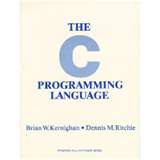 The PREfix Static Analysis Engine
int init_name(char **outname, uint n)
	{
	    if (n == 0) return 0;
	    else if (n > UINT16_MAX) exit(1);
	    else if ((*outname = malloc(n)) == NULL) {
	        return 0xC0000095; // NT_STATUS_NO_MEM;
	    }
	    return 0;
	}

	int get_name(char* dst, uint size) 
	{
	    char* name;
	    int status = 0;
	    status = init_name(&name, size);
	    if (status != 0) {
	        goto error;
	    }
	    strcpy(dst, name);
	error:
	    return status;
	}
model for function init_name
outcome init_name_0:
    guards: n == 0
    results: result == 0
outcome init_name_1:
     guards: n > 0; n <= 65535
     results: result == 0xC0000095
outcome init_name_2:
     guards: n > 0|; n <= 65535
     constraints: valid(outname)
     results: result == 0; init(*outname)
models
Can 
Pre-condition be violated?
path for function get_name
    guards: size == 0
    constraints:
    facts: init(dst); init(size); status == 0
paths
Yes: name is not initialized
pre-condition for function strcpy
    init(dst) and valid(name)
warnings
C/C++ functions
6/26/2009
Overflow on unsigned addition
m_nSize == m_nMaxSize == UINT_MAX
iElement = m_nSize;
if( iElement >= m_nMaxSize )
{
	bool bSuccess = GrowBuffer( iElement+1 );
	…
}
::new( m_pData+iElement ) E( element );
m_nSize++;
iElement + 1 == 0
Code was written for address space < 4GB
Write in unallocated memory
6/26/2009
Constraints in Formal Verification 2009
71
Using an overflown value as allocation size
Overflow check
ULONG AllocationSize;
while (CurrentBuffer != NULL) {
        if (NumberOfBuffers > MAX_ULONG / sizeof(MYBUFFER)) {                return NULL;   }   NumberOfBuffers++;   CurrentBuffer = CurrentBuffer->NextBuffer;
}
AllocationSize = sizeof(MYBUFFER)*NumberOfBuffers;
UserBuffersHead = malloc(AllocationSize);
Increment and exit from loop
Possible overflow
6/26/2009
Constraints in Formal Verification 2009
72
Overflow on unsigned subtraction
Possible overflow
LONG l_sub(LONG l_var1, LONG l_var2)
{
    LONG l_diff = l_var1 - l_var2; // perform subtraction
    // check for overflow
    if ( (l_var1>0) && (l_var2<0) && (l_diff<0) ) l_diff=0x7FFFFFFF
    …
Forget corner case INT_MIN
6/26/2009
Constraints in Formal Verification 2009
73
Overflow on unsigned addition
Possible overflow
for (uint16 uID = 0; uID < uDevCount && SUCCEEDED(hr); uID++) {
	…
            	if (SUCCEEDED(hr)) {
	      uID = uDevCount;  // Terminates the loop
Loop does not terminate
uID == UINT_MAX
6/26/2009
Constraints in Formal Verification 2009
74
Using an overflown value as allocation size
Can overflow
DWORD dwAlloc;
dwAlloc = MyList->nElements * sizeof(MY_INFO);
if(dwAlloc < MyList->nElements)
      …     // return
MyList->pInfo = malloc(dwAlloc);
Not a proper test
Allocate less than needed
6/26/2009
Constraints in Formal Verification 2009
75
Demo:	Z3 & F# bit-fiddling
Application:http://specharp.codeplex.com
Spec# 
and Boogie
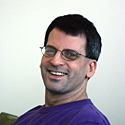 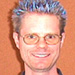 Rustan Leino & Mike Barnett
Verifying Compilers
A verifying compiler uses automated reasoning to check the
correctness of a program that is compiles.

Correctness is specified by types, assertions, . . . and other
redundant annotations that accompany the program.

Tony Hoare 2004
Spec# Approach for a Verifying Compiler
Source Language
C# + goodies = Spec#
Specifications
method contracts,
invariants,
field and type annotations.
Program Logic: 
Dijkstra’s weakest preconditions.
Automatic Verification
type checking,
verification condition generation (VCG),
automatic theorem proving Z3
Spec# (annotated C#)
Spec# Compiler
Boogie PL
VC Generator
Formulas
Z3
Basic verifier architecture
Source language
Intermediate verification language
Verification condition (logical formula)
Verification architecture
Spec#
C
C
Dafny
Spec# compiler
Dafny verifier
HAVOC
VCC
MSIL
Bytecode translator
V
Boogie
Inference engine
Boogie
Static program verifier (Boogie)
V.C. generator
Verification condition
Z3
Z3
“correct” or list of errors
Extended Static Checking and Verification
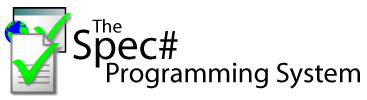 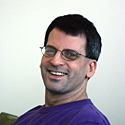 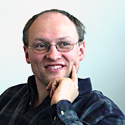 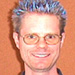 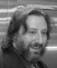 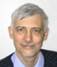 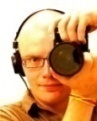 Hyper-V
Boogie
VCC
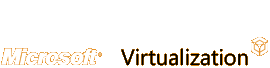 HAVOC
Verification 
condition
Win. Modules
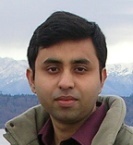 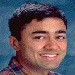 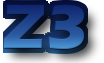 Bug path
Rustan Leino, Mike Barnet, Michał Moskal, Shaz Qadeer, Shuvendu Lahiri,  Herman Venter,  
Wolfram Schulte, Ernie Cohen,
Khatib Braghaven, Cedric Fournet, Andy Gordon, Nikhil Swamy
F7
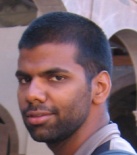 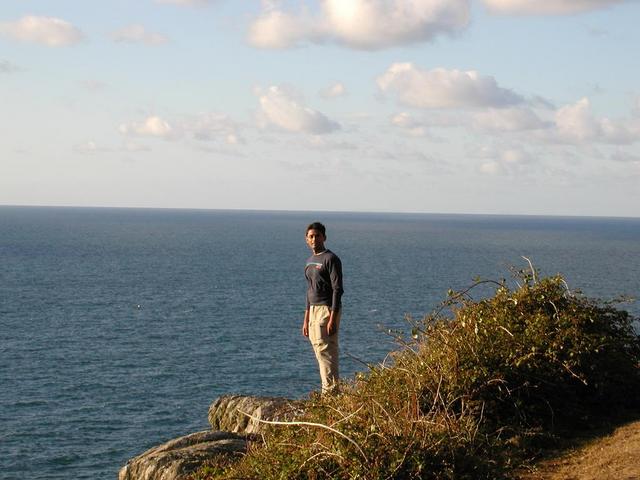 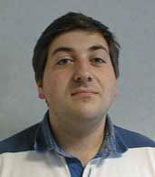 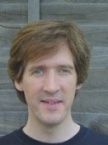 Modeling execution traces
terminates
…
diverges
goes wrong
States and execution traces
State
Cartesian product of variables
Execution trace
Nonempty finite sequence of states
Infinite sequence of states
Nonempty finite sequence of states  followed by special error state
(x: int, y: int, z: bool)
…
Command language
P
assert P

assume P
x := E
x := x + 1

x := 10

havoc x
¬P
P
Command language
P
x := E
x := x + 1

x := 10

havoc x

S ; T
assert P

assume P
¬P
P
…
…
Command language
P
assert P

assume P

S  T
x := E
x := x + 1

x := 10

havoc x

S ; T
¬P
P
…
Reasoning about execution traces
Hoare triple	{ P }  S  { Q }	says that
	every terminating execution trace of S that starts in a state satisfying P
does not go wrong, and
terminates in a state satisfying Q
Reasoning about execution traces
Hoare triple	{ P }  S  { Q }	says that
	every terminating execution trace of S that starts in a state satisfying P
does not go wrong, and
terminates in a state satisfying Q
Given S and Q, what is the weakest P’ satisfying {P’} S {Q} ?
P' is called the weakest precondition of S with respect to Q, written wp(S, Q)
to check {P} S {Q}, check P  P’
Weakest preconditions
Q[ E / x ]
(x   Q )
P  Q
P  Q
wp( S,  wp( T, Q ))
wp( S, Q )  wp( T, Q )
wp( x := E,  Q ) =
wp( havoc x,  Q ) =
wp( assert P,  Q ) =
wp( assume P,  Q ) =
wp( S ; T,  Q ) =
wp( S  T,  Q ) =
Structured if statement
if E then S else T end  =

		assume E;  S
		
		assume ¬E;  T
Dijkstra's guarded command
if  E  S  |  F  T  fi  =

		assert E  F;
		(
		  assume E;  S
		  
		  assume F;  T
		)
Picking any good value
assign x such that P  =
		havoc x;  assume P




assign x such that x*x = y
P
;
=
¬P
Procedures
A procedure is a user-defined command
procedure M(x, y, z) returns (r, s, t)	requires P	modifies g, h	ensures Q
Procedure example
procedure Inc(n) returns (b)	requires 0 ≤ n	modifies g	ensures g = old(g) + n
Procedures
A procedure is a user-defined command
procedure M(x, y, z) returns (r, s, t)	requires P	modifies g, h	ensures Q
call a, b, c := M(E, F, G)=	x’ := E;  y’ := F;  z’ := G;	assert P’;	g0 := g;  h0 := h;	havoc g, h, r’, s’, t’;	assume Q’;	a := r’;  b := s’;  c := t’
where
x’, y’, z’, r’, s’, t’, g0, h0 are fresh names
P’ is P with x’,y’,z’ for x,y,z
Q’ is Q with x’,y’,z’,r’,s’,t’,g0,h0 for x,y,z,r,s,t, old(g), old(h)
Procedure implementations
procedure M(x, y, z) returns (r, s, t)	requires P	modifies g, h	ensures Q
implementation M(x, y, z) returns (r, s, t) is S
	= 	assume P; 	g0 := g;  h0 := h;
 		S; 	assert Q’
where
g0, h0 are fresh names
Q’ is Q with g0,h0 for old(g), old(h)
syntactically check that S assigns only to g,h
While loop with loop invariant
while E	invariant Jdo	Send
	=	assert J;	havoc x;  assume J;	(	assume E;  S;  assert J;  assume false		assume ¬E	)
where x denotes the assignment targets of S
check that the loop invariant holds initially
“fast forward” to an arbitrary iteration of the loop
check that the loop invariant is maintained by the loop body
Properties of the heap
introduce:
 	axiom ( h: HeapType, o: Ref, f: Field Ref 	o ≠ null  h[o, alloc]		h[o, f] = null  h[ h[o,f], alloc ] );
Properties of the heap
introduce:
	function IsHeap(HeapType) returns (bool);
introduce:
 	axiom ( h: HeapType, o: Ref, f: Field Ref 	IsHeap(h)  o ≠ null  h[o, alloc]		h[o, f] = null  h[ h[o,f], alloc ] );
introduce:  assume IsHeap(Heap)after each Heap update;  for example:Tr[[ E.x := F ]] =	assert …; Heap[…] := …;	assume IsHeap(Heap)
Methods
method M(x: X) returns (y: Y)	requires P;  modifies S;  ensures Q;{ Stmt }
procedure M(this: Ref, x: Ref) returns (y: Ref);
		free requires IsHeap(Heap);	free requires this ≠ null  Heap[this, alloc];	free requires x = null  Heap[x, alloc];
		requires Df[[ P ]]  Tr[[ P ]];
		requires Df[[ S ]];
		modifies Heap;
		ensures Df[[ Q ]]  Tr[[ Q ]]; 
		ensures ( o: Ref, f: Field  		  	     o ≠ null  old(Heap)[o,alloc] 				Heap[o,f] = old(Heap)[o,f]  				(o,f)  old( Tr[[ S ]] ));
		free ensures IsHeap(Heap);	free ensures y = null  Heap[y, alloc];	free ensures (o: Ref   old(Heap)[o,alloc]  Heap[o,alloc]);
Spec# Chunker.NextChunk translation
procedure Chunker.NextChunk(this: ref where $IsNotNull(this, Chunker)) returns ($result: ref where $IsNotNull($result, System.String));
  // in-parameter:  target object
  free requires $Heap[this, $allocated];
  requires ($Heap[this, $ownerFrame] == $PeerGroupPlaceholder || !($Heap[$Heap[this, $ownerRef], $inv] <: $Heap[this, $ownerFrame]) || $Heap[$Heap[this, $ownerRef], $localinv] == $BaseClass($Heap[this, $ownerFrame])) && (forall $pc: ref :: $pc != null && $Heap[$pc, $allocated] && $Heap[$pc, $ownerRef] == $Heap[this, $ownerRef] && $Heap[$pc, $ownerFrame] == $Heap[this, $ownerFrame] ==> $Heap[$pc, $inv] == $typeof($pc) && $Heap[$pc, $localinv] == $typeof($pc));
  // out-parameter:  return value
  free ensures $Heap[$result, $allocated];
  ensures ($Heap[$result, $ownerFrame] == $PeerGroupPlaceholder || !($Heap[$Heap[$result, $ownerRef], $inv] <: $Heap[$result, $ownerFrame]) || $Heap[$Heap[$result, $ownerRef], $localinv] == $BaseClass($Heap[$result, $ownerFrame])) && (forall $pc: ref :: $pc != null && $Heap[$pc, $allocated] && $Heap[$pc, $ownerRef] == $Heap[$result, $ownerRef] && $Heap[$pc, $ownerFrame] == $Heap[$result, $ownerFrame] ==> $Heap[$pc, $inv] == $typeof($pc) && $Heap[$pc, $localinv] == $typeof($pc));
  // user-declared postconditions
  ensures $StringLength($result) <= $Heap[this, Chunker.ChunkSize];
  // frame condition
  modifies $Heap;
  free ensures (forall $o: ref, $f: name :: { $Heap[$o, $f] } $f != $inv && $f != $localinv && $f != $FirstConsistentOwner && (!IsStaticField($f) || !IsDirectlyModifiableField($f)) && $o != null && old($Heap)[$o, $allocated] && (old($Heap)[$o, $ownerFrame] == $PeerGroupPlaceholder || !(old($Heap)[old($Heap)[$o, $ownerRef], $inv] <: old($Heap)[$o, $ownerFrame]) || old($Heap)[old($Heap)[$o, $ownerRef], $localinv] == $BaseClass(old($Heap)[$o, $ownerFrame])) && old($o != this || !(Chunker <: DeclType($f)) || !$IncludedInModifiesStar($f)) && old($o != this || $f != $exposeVersion) ==> old($Heap)[$o, $f] == $Heap[$o, $f]);
  // boilerplate
  free requires $BeingConstructed == null;
  free ensures (forall $o: ref :: { $Heap[$o, $localinv] } { $Heap[$o, $inv] } $o != null && !old($Heap)[$o, $allocated] && $Heap[$o, $allocated] ==> $Heap[$o, $inv] == $typeof($o) && $Heap[$o, $localinv] == $typeof($o)); 
  free ensures (forall $o: ref :: { $Heap[$o, $FirstConsistentOwner] } old($Heap)[old($Heap)[$o, $FirstConsistentOwner], $exposeVersion] == $Heap[old($Heap)[$o, $FirstConsistentOwner], $exposeVersion] ==> old($Heap)[$o, $FirstConsistentOwner] == $Heap[$o, $FirstConsistentOwner]);
  free ensures (forall $o: ref :: { $Heap[$o, $localinv] } { $Heap[$o, $inv] } old($Heap)[$o, $allocated] ==> old($Heap)[$o, $inv] == $Heap[$o, $inv] && old($Heap)[$o, $localinv] == $Heap[$o, $localinv]);
  free ensures (forall $o: ref :: { $Heap[$o, $allocated] } old($Heap)[$o, $allocated] ==> $Heap[$o, $allocated]) && (forall $ot: ref :: { $Heap[$ot, $ownerFrame] } { $Heap[$ot, $ownerRef] } old($Heap)[$ot, $allocated] && old($Heap)[$ot, $ownerFrame] != $PeerGroupPlaceholder ==> old($Heap)[$ot, $ownerRef] == $Heap[$ot, $ownerRef] && old($Heap)[$ot, $ownerFrame] == $Heap[$ot, $ownerFrame]) && old($Heap)[$BeingConstructed, $NonNullFieldsAreInitialized] == $Heap[$BeingConstructed, $NonNullFieldsAreInitialized];
Z3 & Program Verification
Quantifiers, quantifiers, quantifiers, …
Modeling the runtime
Frame axioms (“what didn’t change”)
Users provided assertions (e.g., the array is sorted)
Prototyping decision procedures (e.g., reachability, heaps, …)
Solver must be fast in satisfiable instances.
Trade-off between precision and performance.
Candidate (Potential) Models
Demo:	Spec#
Application:
A Verifying C Compiler
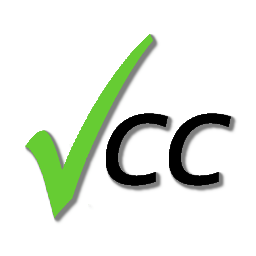 Ernie Cohen, Markus Dahlweid, Michał Moskal, Wolfram Schulte, Thomas Santen, Stephan Tobies
motivation
Why Bother Verifying C? (1996)
From:    owner-softverf@leopard.cs.byu.edu
Date:    Mon, 11 Mar 1996 07:05:31 -0500 (EST)
Subject: Why bother verifying C? and other such questions
 
	…The reason to verify C is because it is the most common language used... To say that a little better you will be providing more overall verification to the universe of current software by verifying C than by doing so for any other language. 
	That's the good part. Here's the bad part. By trying to verify C, you are starting something that you will likely never finish. You will almost certainly experience a sense of utter dismay at the number of flaws you find,...
	The third thing to realize is that you will probably learn absolutely nothing about the underlying issues of proving properties of programs through your effort - unless of course you are not already an expert. So, let's see...
[Speaker Notes: Immensely useful for ‘the world’
C runs billions of machines in this world
And is error prone at the same time
But
Is useless as a scientific endeavor as there is nothing new to be learned about software verification from verifying C
Is a pure engineering effort

We strongly agree with the first aspect and hope to show in this presentation that the verification of real world C involves solving a number of interesting problems, some of them scientific, some of them engineering problems.]
Why Bother Verifying C Today?
Modern, type-safe PLs preclude many defects that verification can catch, but:
 most system-level code is still written in C:
operating systems, device drivers
operating systems stopped being single-threaded 20 years ago
testing concurrent system-level software is very challenging
a failure of system-level functionality can have a high impact
on many applications
on many systems
[Speaker Notes: Many of the problems with C, e.g., type and memory safety, are solved by modern programming languages, but:

Operating systems and drivers are, and, in the foreseeable future, will remain to be written in C
Even worse, they are written in concurrent C, with a lot of problems in itself.
This also makes testing a lot harder.
Yet, failure of these systems can have a high impact.]
Why Bother Verifying System C?
Useful to human kind:
 most system-level code is still written in C:
operating systems, device drivers
kernel crash is much worse than a web browser crash
relevant in embedded software (airplanes, washing machines, medical devices, factory robots, etc.)
[Speaker Notes: Many of the problems with C, e.g., type and memory safety, are solved by modern programming languages, but:

Operating systems and drivers are, and, in the foreseeable future, will remain to be written in C
Even worse, they are written in concurrent C, with a lot of problems in itself.
This also makes testing a lot harder.
Yet, failure of these systems can have a high impact.]
Why Bother Verifying System C?
Challenging:
low-level concurrency: operating systems stopped being single-threaded 20 years ago
large systems need good abstraction methods
byte-level memory is somewhat difficult to work with
[Speaker Notes: Many of the problems with C, e.g., type and memory safety, are solved by modern programming languages, but:

Operating systems and drivers are, and, in the foreseeable future, will remain to be written in C
Even worse, they are written in concurrent C, with a lot of problems in itself.
This also makes testing a lot harder.
Yet, failure of these systems can have a high impact.]
Real-World Code to Verify:Windows Hypervisor
Hyper-V
virtualization platform for x64 architecture
scalable, reliable, highly available 
Windows Hypervisor
core component of Hyper-V
thin layer of software between hardware and OS
allows multiple operating systems to run, unmodified, on a host computer at the same time
simple partitioning functionality
maintains strong isolation between partitions
[Speaker Notes: It is a valuable verification target because:
Is is of restricted complexity (when compared with full operating systems)
So we can hope to actually achieve full verification (and, of course, bug freeness)
It is a critical component in data center applications]
Partition
Operating System
App
App
App
App
App
App
machine instruction
mov EAX, 23
machine instruction
mov EAX, 23
Disk
Disk
NIC
NIC
CPU
CPU
RAM
RAM
HV Correctness: Simulation
A partition cannot distinguish (with some exceptions)
whether a machine instruction is executed

        a) through the HV              OR	 b) directly on a processor
≈
Hypervisor
[Speaker Notes: One of the lemmas required for this is, of course, memory safety of the hypervisor kernel, which in turn relies on the correctness of the underlying data structures and the absence of race conditions.]
Hypervisor Implementation
real code, as shipped with Windows Server 2008
ca. 100 000 lines of C, 5 000 lines of x64 assembly
concurrency
spin locks, r/w locks, rundowns, turnstiles
lock-free accesses to volatile data and hardware covered by implicit protocols
scheduler, memory allocator, etc.
access to hardware registers (memory management, virtualization support)
Hypervisor Verification (2007 – 2010)
Partners:
European Microsoft Innovation Center
Microsoft Research
Microsoft’s Windows Div.
Universität des Saarlandes

co-funded by the German Ministry of Education and Research
http://www.verisoftxt.de
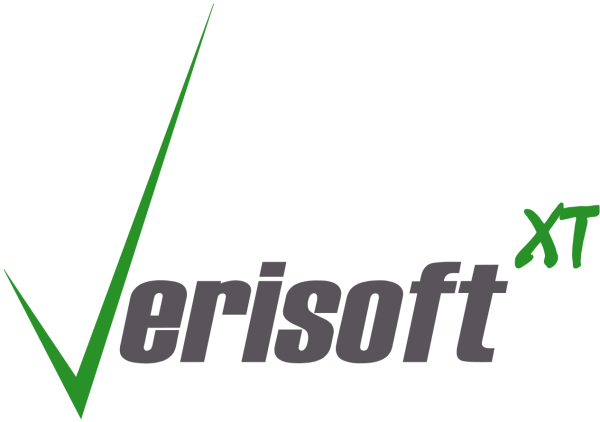 Challenges for Verification of Concurrent C
Memory model that is adequate and efficient to reason about
 Modular reasoning about concurrent code
 Invariants for (large and complex) C data structures
 Huge verification conditions to be proven automatically
“Live” specifications that evolve with the code
General Approach
The Microsoft Verifying C Compiler (VCC)
Source Language
ANSI C + 
Design-by-Contract Annotations + 
Ghost state +
Theories +
Metadata Annotations 
Program Logic
Dijkstra’s weakest preconditions
Automatic Verification
verification condition generation (VCG)
automatic theorem proving (SMT)
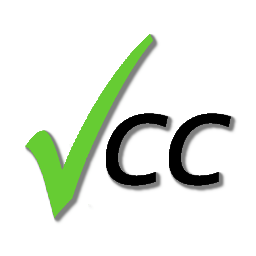 Contracts / Modular Verification
void bar(int y; int z)
  writes(z)            // framing
  requires(y > 7)
  maintains(z > 7)    // invariant
{
   z = foo(y);
	assert(z > 7);
}
int foo(int x)
  requires(x > 5)      // precond
  ensures(result > x)  // postcond
{
…
}
function contracts: pre-/postconditions, framing
 modularity: bar only knows contract (but not code) of foo
advantages: 
 modular verification: one function at a time
 no unfolding of code: scales to large applications
Tool Chain: Boogie
$ref_cnt(old($s), #p) == $ref_cnt($s, #p) && $ite.bool($set_in(#p, $owns(old($s), owner)),
   $ite.bool($set_in(#p, owns), 
   $st_eq(old($s), $s, #p), 
   $wrapped($s, #p, $typ(#p)) && 
   $timestamp_is_now($s, #p)),
$ite.bool($set_in(#p, owns), 
$owner($s, #p) == owner && $closed($s,
#include <vcc2.h>
 
typedef struct _BITMAP {
  UINT32 Size;      // Number of bits … 
  PUINT32 Buffer;   // Memory to store …
 
  // private invariants
  invariant(Size > 0 && Size % 32 == 0) 
  …
Annotated C
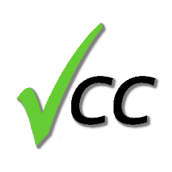 Boogie
Verification Condition Generator
minimal imperative control flow and types on top of first-order logic
Microsoft Research (Rustan Leino)
Tool Chain: Z3
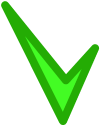 (FORALL (v lv x lxv w a b)
 (QID bv:e:c4)
 (PATS 
   ($bv_extract 
    ($bv_concat 
    ($bv_extract v lv x lv) lxv w x) 
	lv a b))
    (IMPLIES
      (AND
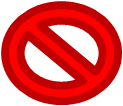 Boogie
Z3
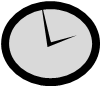 FOL
state-of-the-art automatic SMT solver
SMT (Satisfiability Modulo Theories):
 integer and fixed-length bit-vector arithmetic
 arrays, algebraic data types
Modeling C Memory
C Memory Model
stack and ‘heap’ memory is organized into disjoint, fixed-size allocation regions
heap is really only chunks of memory obtained via a system call 
types ‘suggest’ how to interpret regions
allocation status is tracked per region
type status is not tracked at all
[Speaker Notes: Unlike strongly typed languages, C treats memory as regions of bytes. Types are used to describe how to view this memory, but due to casts and address arithmetic, arbitrary memory accesses are possible.]
Aliasing and partial overlap
void foo(int *p, short *q)
{
  *p = 12;
  *q = 42;
  assert(*p == 12);
}
void bar(int *p, int *q)
  requires(p != q) 
{
  *p = 12;
  *q = 42;
  assert(*p == 12);
}
When modeling memory as array of bytes, neither function would verify.
p
q
VCC1: Disjoint Regions
In VCC1 this was solved by:
	void bar(int *p, int *q)  requires(!overlaps(region(p, 4), region(q, 4))) {  *p = 12;  *q = 42;  assert(*p == 12);}
high annotation overhead, esp. in invariants
high prover cost: disjointness proofs is something the prover does all the time (and then times out)
VCC: Take Types Seriously
pointers = pairs of memory address and type
maintain the set of currently valid pointers
check validity at every access
⟨42, B⟩
struct A { 
    int x;
    int y;
};
struct B { 
  struct A a; 
  int z; 
};
a
⟨42, A⟩
x
⟨42, int⟩
y
⟨46, int⟩
z
⟨50, int⟩
Embeddings and Objects
x
y
z
Object Invariants
predicates on state describing proper instances of a struct or union
struct S {
  int a; 
  int b;
  invariant(this->a > 0)
  invariant(b > a)
};
Sequential access: Ownership
me()
(current thread)
another thread
wrapped
ownership
mutable
open
invariant holds
nested
ownership domain
closed
Sequential Object Life-Cycle
object can be modified
thread-owned
open
mutable
invariant holds
unwrap
wrap
wrap owner
closed
wrapped
nested
unwrap owner
Demo:	VCC
Application: 						A preview
Model-based Design
Model-based Testing and Design
Example Microsoft protocol:
SMB2 (= remote file) Protocol Specification
200+ other Microsoft Protocols

Tools:
Symbolic Exploration of protocol 
models to generate tests.
Pair-wise independent input 
generation for constrained 
algebraic data-types.

Design time model debugging using
Bounded Model Checking
Bounded Conformance Checking
Bounded Input-Output Model Programs
Adapter for testing
Scenarios (slicing)
Behavioral modeling
Scenarios (slicing)
Margus Veanes, Wolfgang Grieskamp
Demo:	Bounded Model-Checking
Demo:	FORMULA
Additional 
applications
More Z3 Microsoft Clients
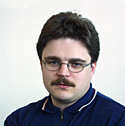 Bounded model-program checking
Termination
Runtime & Invariants
Security protocols, F#/7
Business application modeling
Cryptography
Model Based Testing (2 groups) 
Verified garbage collectors 
PREfix Static Analysis
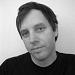 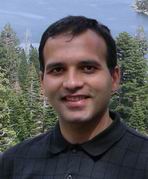 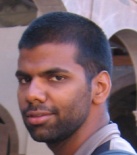 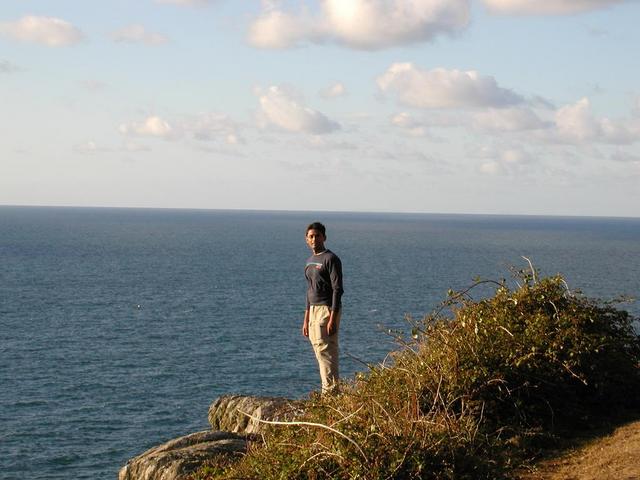 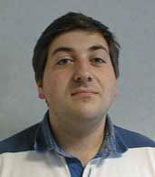 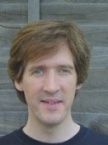 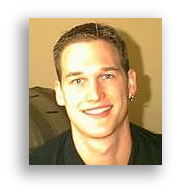 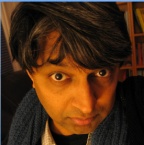 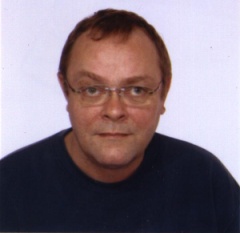 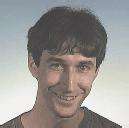 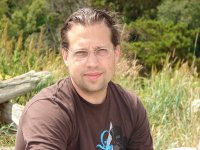 Summary
Several program analysis, verification and test-generation tools use logic as the calculus of computation.

Z3 is a state-of-the-art SMT solver that can be used for solving several problems related to logic.

You should use Z3 too!